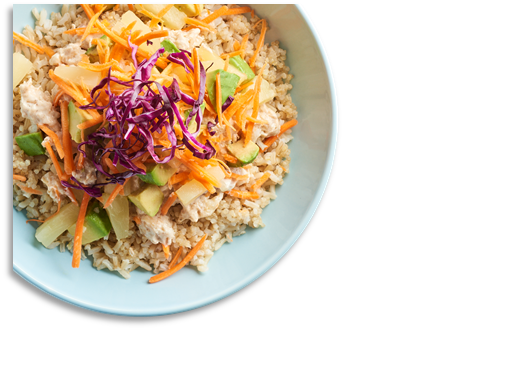 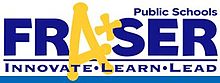 May 2025
Fraser PS Head Start
Lunch Menu
Ages 1 – 5 Years Old
Fraser Public Schools provides lunches for Head Start at:

Mt. Clemens
MISD
Dooley Early Childhood Center
WG Personal Cheese Pizza
Apricots
Steamed Broccoli
WG French Toast Sticks
Turkey Sausage Patties
Warm Cinnamon Apples
Tater Tots
WG Macaroni & Cheese
WG Dinner Roll
Diced Peaches
Green Beans
Beef Soft Tacos
Diced Pears
Sweet Golden Corn
Cheesy Egg Omelet
WG Muffin
Warm Cinnamon Apples
Tater Tots
WG Popcorn 
Chicken Bowl
Mixed Fruit
Sliced Carrots
WG indicates items that are made with whole grains.
No Head Start
WG Cheese Quesadilla
Pineapple Tidbits
Black Beans
WG Chicken Patty Sandwich
Diced Pears
Tater Tots
WG Grilled Cheese Sandwich
Apple Slices
Diced Carrots
WG Pancakes
Scrambled Eggs
Warm Cinnamon Peaches
Green Beans
WG Personal Pan Cheese Pizza
Orange Wedges
Romaine Salad
All Lunches Must Include Choice of:
Fruits and/or
Vegetable
1% Low-Fat Milk
Chicken Alfredo 
Dinner Roll
Sliced Strawberries
Steamed Broccoli
WG Chicken Tenders
WG Dinner Roll
Applesauce
Baked Beans
Beef Soft Tacos
Mixed Fruit
Sweet Golden Corn
WG Waffles w/ Syrup
Turkey Sausage Links 
Diced Peaches
Waffle Fries
No Head Start
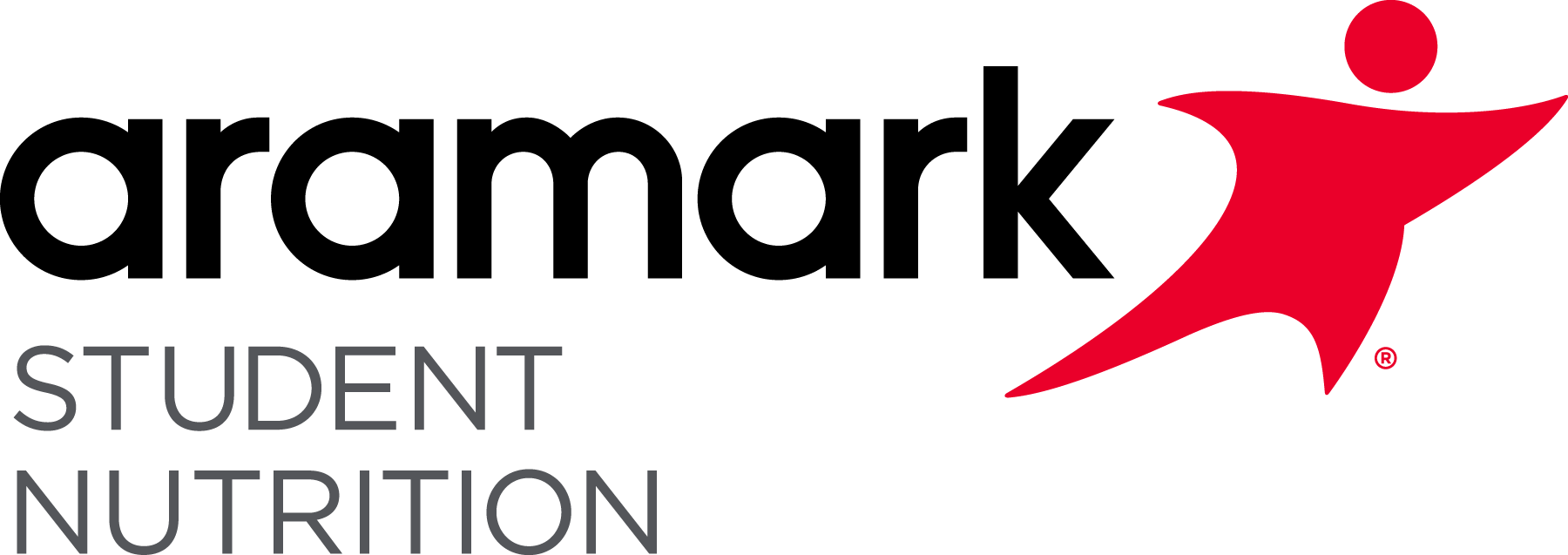 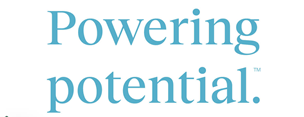 WG Mini Chicken Corn Dogs
Mandarin Oranges
French Fries
Cheeseburger on a WG Bun
Diced Peaches
Baked Beans
WG Sweet & Sour Popcorn Chicken
Pineapple Tidbits
Steamed Broccoli
GSRP Last Day
WG French Bread Cheese Pizza
Applesauce
Mixed Vegetables
This institution is an equal opportunity provider.
No Head Start
Menus are subject to change.
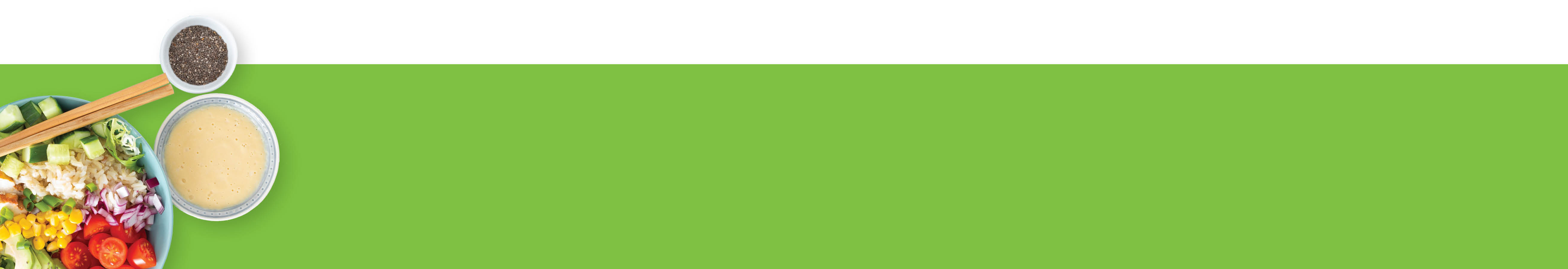 All lunches are served family-style and include choice of:
Fruits and/or
Vegetable
 1% White Milk
Condiments